Data Cleaning and IntegrationComputing Systems: 1/30/18 Lecture Professor Eugene Wu
By Kathy Lin , Xiaohui Guo, and Aria Kumar
  kl2615        xg2225                sk4345
1
Motivation for Data Integration
Reduce unused inventory costs
Assess the supply and demand of different products
Market Basket Analysis
used by large retailers so see if there are associations between items. It’s an association analysis technique that allows you to see if you buy a certain group of items whether you are more or less likely to buy another group of items. In class we were told of the famous diapers and beer example, where a retailer found that both those items were frequently bought together.
2
Complications for Data Integration
Q: What happens when you have data coming from more than one source / schema?   
Consider a conglomerate of stores and each store has a different schema -- this becomes very difficult to integrate data.
Different items codes,  different syntax, different items at different stores are a few examples of difficulties when combining data from different stores into one database
In the example below we see one of the complications of data integration from different stores
Different stores may have different identifiers for same items
3
ETL: Extract, Load, and Transform
Three database functions used to pull data out of one database and place it in the global database
Extract: 
Process of collecting and reading data from a database
Data is collected often from multiple sources

Transform:
Process of converting the extracted data and getting it into the appropriate form to be placed in the global database
Use rules, lookup tables, queries to accomplish

Load
Process of writing the data into the global database
4
ETL: Extract Transform Load
(also known as master data management)
Potential problems may arise during data importing.
Because each store has a different schema, it is challenging to fit the global schema when importing,
Define a Global Schema
ETL data to fit global schema
Store1
Sales Orders
MASTER
Store2
Product Information
Marketing Campaign
Store3
GLOBAL SCHEMA
5
Potential Data Integration Problems
Humans define the global schema: Since humans define and create the schema, employee overturn / poor documentation can lead to ambiguous schema values and cause difficulties in matching schemas
Programmers don’t scaleIt is both time inefficient and expensive to send programmers onsite to conduct interviews to decipher ambiguous schemas. Updating schemas a lot of software engineering manpower and it may be hard to find software engineers interested in doing this particular work.
6
Potential Data Integration Problems
Data changes constantlyRestaurants can change addresses or go out of business – requiring potential updates to schema. Business needs can also grow across time, which requires updates to the schema that could potentially take months. By the time you update, there are potentially more changes that need to be integrated. 
Data could be wrong (expect 10% wrong data on average)As we will see in the second half of lecture, human error or scripting errors can be prevalent in data without warnings.
7
Other Potential Data Integration Problems
Unstructured data
Missing Values in data

Data may be too large
Outdated schema due to changing business needs
Employee overturn / poor documentation can lead to ambiguous schema values
8
Examples of limitations of global schema for business use
Beer company wants to know how weather affects beer sales. However, weather is not in the data warehouse within the global schema. Therefore, the business question can’t be answered since weather is hard to add.
“How many employees are there?” – due to company merger and acquisitions
9
Steps of Data Integration
Ingest: getting/saving/downloading data
Transform: unit conversions, simple data extraction/wranging, dict syntax
Clean: dealing with nulls and outliers
Schema Integration: merging multiple tables into 1table
Deduplication: merging multiple rows into 1 unique row
NOTE STEPS 1-5 ABOVE CAN OCCUR IN ANY ORDER
Ingest: getting/saving/downloading data
Parsing
Converting file formats
Dedup
Ingest
Transform
Clean
Schema Integration
10
2. Transform
Data Wrangling: Simple transformations to data (see example below) to change its formatting
Regular Expressions: (RegEx) is a search pattern used to help find the relevant data 
Extraction / Value Filling: Selecting/Filtering certain values from input / replacing NULLs with 0’s
Dictionaries: Transforming starting input/keys using a dictionary/lookup table into dictionary mapped output
String Tuple transformations: Splitting a data string “abc”  (“a”,”b”,”c”)
Data Wrangling Example.:
Old Version of Table
New Version of Table
NO SEMANTICS
Blah; blah2, blah3
Blah, blah2, blah3
Dedup
Ingest
Transform
Clean
Schema Integration
11
3. Clean
1st step with semantics – are these values “correct”*?
Cleans up nulls
Cleans up outliers
Define Constraints
i.e. Age column must take an integer >0 
Functional Dependencies: given a variable’s information, you can infer another’s
Example of Functional Dependence: (see top right table)
We can infer that given 10027 maps to NY and NYC that NY and NYC most likely correspond to the same state. We can potentially transform NYC -> NY to be more consistent with the rest of the rows of the table.
Given Zipcode mainly consists of 5 digit numbers, we can infer that “foo” is an invalid entry ofthe zipcode column.
Dedup
Ingest
Transform
Clean
Schema Integration
12
4. Schema Matching/Integration
Understanding which attributes in a table map to other attributes in alternate source’s tables (merging multiple tables into a single table).
Example: Information in Table 1’s first two columns and Table 2’s first column can be associated and combined into the first column of Table 3.
Table 1
First Name
Last Name
Table 3
Customer
Table 2
Contact
Dedup
Ingest
Transform
Clean
Schema Integration
13
5. Deduplication
Also know as clustering and entity matching (merging multiple rows into 1 unique row). It is an O(N2) algorithm.
i.e.: Amazon may have multiple entries of the same item under different names. It needs to fix duplicates in order to accurately display the stock of an item.
Table 1
Product
Seller
Qty
Table 2
Seller
Qty
Product
Dedup
Ingest
Transform
Clean
Schema Integration
14
Truth Finding on the Deep Web
15
How trustworthy is web scraped data?
Deep Web Data: Data stored in underlying databases and queried using Web forms
Webpage
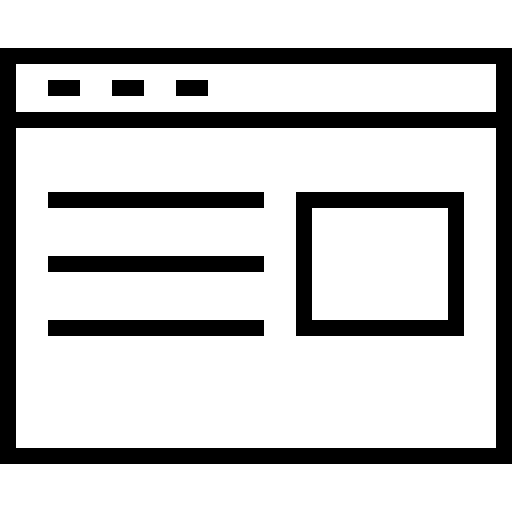 APP VIEW(QUERY)
Database
API
16
[Speaker Notes: Less is more!]
Introduction to Truth Finding on the Deep Web
Using web data in two influential and presumably “clean” domains: Stock and Flight, researchers1 wanted to answer the following questions:
Are there a lot of redundant data on the Web? 
Are the data consistent? 
Does each source provide data of high quality in terms of correctness and is the quality consistent over time? 
Is there any copying?
1. Li, Xian, et al. “Truth Finding on the Deep Web.” Proceedings of the VLDB Endowment, vol. 6, no. 2, 2012, pp. 97–108., doi:10.14778/2535568.2448943.
17
[Speaker Notes: Less is more!]
Data Model
For each domain (Stocks and Flights): 
Objects
 i.e.: a flight on a particular day
Attributes: An object is described by a set of attributes
i.e.: a particular flight can be described by scheduled departure time, actual departure time
Data Item: A particular attribute of a particular object, which has a single true value that reflects the real world
i.e.: actual departure time of a flight (the minute that the airplane leaves the gate on the specific day
Given m=38 sources you obtain: [v1, …vm]  where vi=[stocks, day, price].
A data item can be incorrect: are they consistent?
18
Data Redundancy Results
Stock Domain: 
16% of the sources provide all 1000 observed stocks (objects)
All sources provide over 90% of the stocks
50% of sources have all stocks
And 83% of the stocks have a full redundancy (provided by all sources)
Flight Domain:
36% of sources cover 90% of the flights 
60% of sources cover more than 50% of the flights
87% of the flights have a redundancy of over 50%
29% attributes in 50% of sources
19
Data Consistency Metrics
Metrics Used to Measure Data Consistency: 
Entropy
Variance
# of unique values
Dominant Value (D) (similar to majority vote)
Researchers proceeded with this metric due to ease of implementation
Deviation from the dominant value 
Dominance Factor: % of data sources that return D
Dominance Factor Example:  Given following information about Flight (UA101, 1/21/18/delay) = [0,0,0,10,15,15,20,5]
Dominant Value: 0
Dominant Factor: 3/8
20
Data Consistency Results
Note: even though there’s less value inconsistency for the flights domain, there’s an observed larger deviation for departure delay values.
21
Potential Reasons for Inconsistency
22
Precision vs Dominance Factor
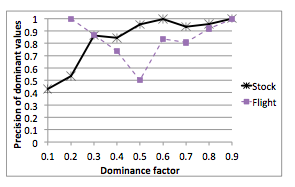 Summary
For 73% of stock values, 98% of the dominant values are consistent with the gold standard
In Flight domain, more data items have higher dominance factor (82% of data items have dominance factor >0.5)
But these dominant values have lower precision (88% of dominant values are consistent with the gold standard)
Stock has precision of .908 and Flight has 0.864.
Why does Flight have lower precision for dominant values? Data Copying
23
Data Copying Results
Both domains exhibit copying between deep web sources
Could be claimed explicitly
Query redirection
Copying between sources with slightly different schemas still provided almost the same objects and the same values
Accuracy of original sources ranged: 
Stock: 0.75-0.92
Flight: 0.53-0.93
Note: Because Flight domain contains more low accuracy sources with copying, removing these copied sources IMPROVES precision of the dominant values more significantly than in the Stock domain.
24
Data Fusion
Picking the right fusion algorithm still  MATTERS!
Researchers tested 15 approaches and ranked the performance of each algorithm: Majority vote < Best source < Best Fusion
25